Portuglaské, Španělské a Nizozemské impérium
Evropa ve světové ekonomice
2016
Španělské impérium v Americe
Kastilie – vnitrozemní stát (obchod s vlnou, reconquista, Hidalgos); Aragonie SZM mocnost; 1492 – spojení a dobytí Granady;

SZM dominují italské státy – dobytí Kanárských o. a nájezdy na Afriku;
1492 Kolumbus (Karibik), 1513 Balboa (Pacifik); 1521 Cortez dobyl Tenochtitlán – Nové Španělsko (Mexiko); 1532 Pizarro dobyl Cuzco – Nová Kastilie (Peru);
Aztékové: vyspělá zemědělská civilizace s několika velkými městy (cca 11mil.); vládnoucí náboženská a vojenská aristokracie – masa ovládaných zemědělců prostřednictvím lokálních vládců v jednotlivých (městských) státech – nebyla plně integrovaná (dobytí 1427);
Inkové – obrovská, multietnická, málo soudržná říše vzniklá dobytím; tribut pastevecké a zemědělské populace (20mil.);
Příklad: Solís 1516 La Plata; 1534, 1580 Buenos Aires (Mendoza); 1537 Asunción (Guaraní);

Strategie: zajetí vládce, převzetí nucené práce, encomienda (příděl: křest za práci);
Karibské ostrovy – čisté kořistění (populace vybita); posouvání hranice plundrování; dobytek na pevnině a cukr na ostrovech;
Kolumbovská výměna – koně, krávy, ovce, prasata, bavlna, pšenice, káva, banány, třtina X kukuřice, brambory, buráky, rajčata, okurky, kakao;
Kovy – kořist zlata, od 1540 stříbro v Mexiku a Bolívii (Potosí 160tis.); stříbrná flotila;
Regulace exportů a importů – licencuje Sevillská gilda Consulado (infrastruktura a regulace počtu lodí, výběr daní a poplatků - quinto);
Nový svět se konsoliduje v 17st. (imigrace za 16. a 17st. 700tis. lidí); kůže, cukr, košenila;

Portugalci: 1500 Cabral – Brazílie, model atlantických ostrovů, cukr a otroci; (Pernambuco) – pokles v 18st. (konkurence FRA a GB Karibiku), oživení zlato a diamanty;
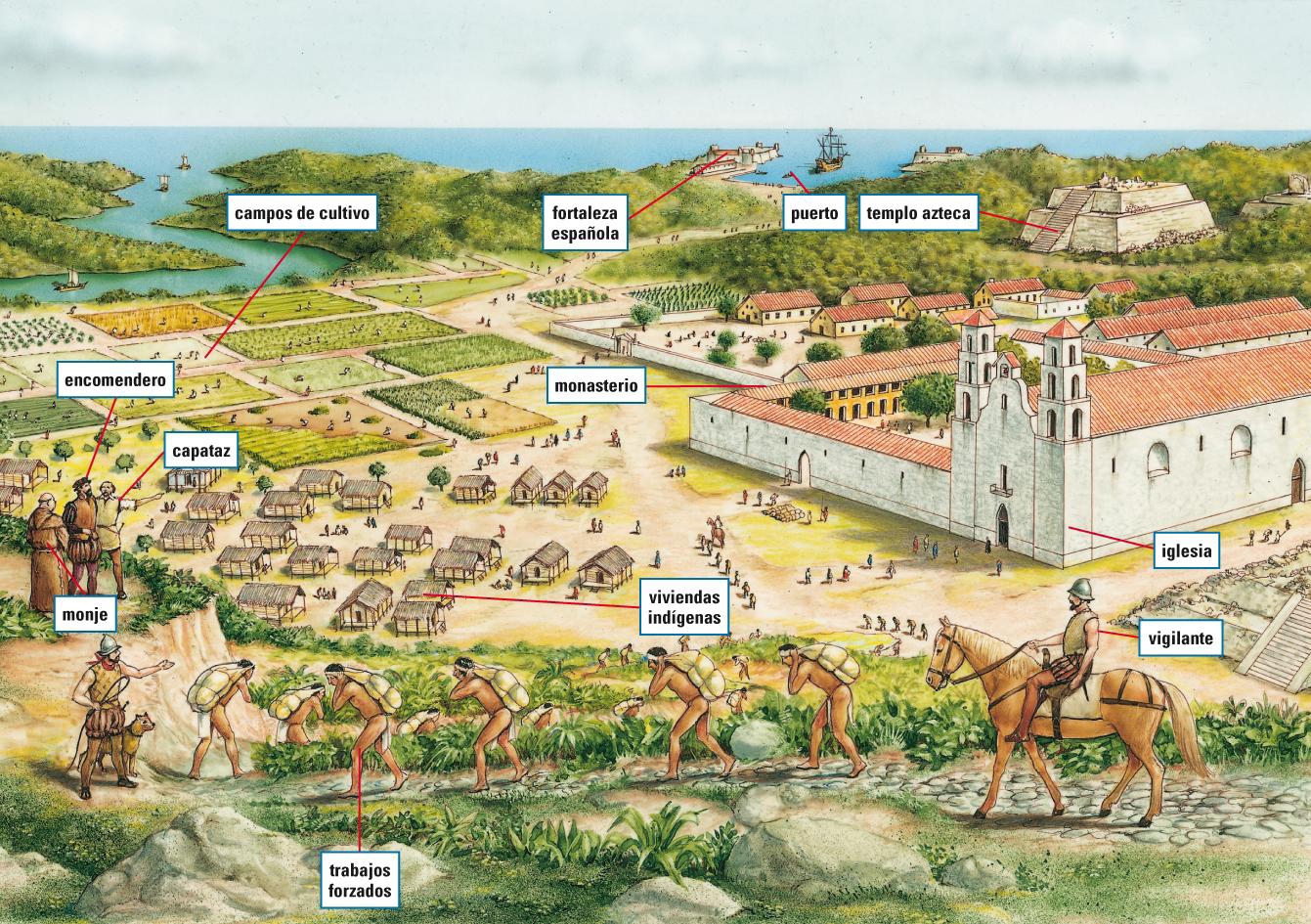 Drahé kovy přepravené z Amerik do Evropy (t)
Trans-pacifický obchod
Dohoda z Tordesillas 1494 (270 líg záp. od Kapverd) – Moluky?; odprodáno -> POR 1529;

Jediná příležitost pro SPA – hedvábí (Čína/Manila 1571)<-> stříbro (Accapulco/Peru);

Zájmy producentů hedvábí ve SPA a MEX(!) + není zájem na odlivu stříbra mimo SPA -> regulace (nepovolit obchod by byl konec Manily); 1593 systém „permiso“ (ročně 250k pesos v hedvábí v manilských cenách  a 500k v acapulských) (1700 na 300k); imigrace do Manily;

Rozdělení renty – klientelismus (segmenty manilské společnosti); v Peru jen pro Nové Španělsko;
Část hedvábí vyvážena do SPA, MEX průmysl přežil díky dovozu surového hedvábí;
Ming Čína (1368-1644)
Vůdce rebelie Jüan-čang (dobyl Nanking, 1363 bitva na jezeru Pcho-jang-chu), zničil sídlo Jüan v Dadu (Peking); jako císař Chung-wu (1368-1398) obnovil infrastrukturu, závlahy, kanál, Zeď; sestavil nový konfuciánský kodex;
1380 popravil kancléře a koncentroval moc; kontrola zemědělství (soběstačné komuny a omezení pohybu) a hospodářství (omezení obchodu);

Syn vládl jako Jung-le (1402-1424), hl.město Peking (1403); obrovské tributární námořní výpravy (1405-1433, 317 lodí); konfuciánský svět (podřízené státy platí tribut výměnou za uznání svrchovanosti a ochranu);
Změna politiky – omezení obchodu, 1500 a 1525 likvidace obchodní flotily (2tis. lodí) (1851);
Cizinci - obchodníci jen výjimečně – tolerance POR v Kuang-tung (Makao: regulace- potraviny, zákaz vpuštění cizinců); zprostředkování Čínsko - Japonského obchodu (kvalitní hedvábí za stříbro);

Technologicky vyspělá země: mechanizovaná textilní produkce (voda), produkce železa i koks – regresy;
Odpor proti integraci trhů, problematická majetková práva, intervence státu (Landes) – malá motivace k investicím a inovacím; monopoly (sůl, železo, čaj, IT); ženy mimo ekonomiku;
Správa (konfuciánská)– kompletní kontrola státu (vzdělání, písmo, bydlení, barvy, oblékání) – sluhové oči a uši; neměnnost a tradice, horlivost úředníků;

Konec Ming – ztráta Pekingu 1644 (rebelie) – oslabená říše dobyta Mandžui (1662 jih) až do 1913;
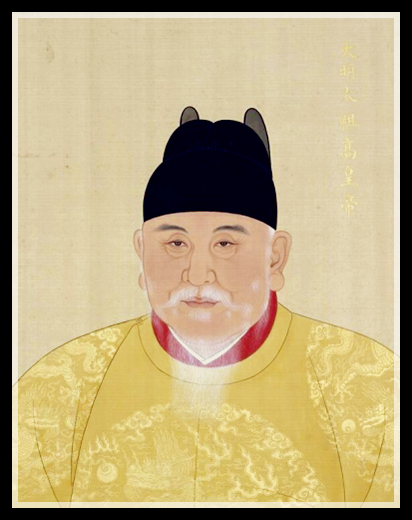 Nástup Nizozemí
Křížení obchodních cest (Alpy, Balt): 
nejrozvinutější západní manuf. a obch. oblasti: Flandry (Bruggy, Ghent), Brabant (Brusel) a Antverpy;

Z Burgundského dědictví 1477 Habsburkům – ti na španělský trůn; Karel V. vládl z Nizozemí, syn Filip II. (1556-1598) zemi opustil a vládl ze Španělska; 
povstání – výše daní a reformace (vlivní kalvinisté); 
Filip II. – snaha o obnovu kontroly provincie (klíčový zdroj příjmů koruny) a náboženská perzekuce;
otevřená revolta 1567 – k potlačení vyslán vévoda z Alby, poprava vůdců povstání;

Válka 1568-1618: 
Vilém Oranžský – postupně dílčí úspěchy; 
Španělská vzbouřená armáda vyplenila Antverpy – katolíci na jihu podpořili Španěly – rozdělení: 
sedm severních provincií, republika (Utrechtská unie 1579), rozsáhlá emigrace z Flander (polovina lidí) + hugenoti z FRA a židé z Pyrenejí;
Antverpy a Brabant drasticky zasaženy, Amsterodam nové obchodní centrum (růst 4x na 200k);

Nizozemí – tradice kupecké oligarchie a městských států, ale (také) nejproduktivnější vnitrozemí:
hortikultury, živočišné produkty, mlýny; mezin.dělba práce, dostupný kapitál; sekulární vzdělání;
sebevědomý moderní národ;
Nizozemí – obchod a průmysl
Rozvoj loďařství a lodní dopravy;
Obilí z Baltu (Gdaňsk) – „Mother Trade“, reexport do ENG a FRA;
Lov sleďů v Severním moři, „herring buis“ – průmysl, inovace, eskorta;
Fluita – specializace;
Textilní průmysl: 
roste na úkor Flander – dodávky vlny místo SPA z ENG; 
vývoz látek na Balt (za obilí) a SZM; 
do NED luxus z východu a reexport do ENG, FRA a Baltu;
výhody NED: levnější doprava, kapitál, konexe, přístup k lisabonskému trhu s kořením;
Novinkou severní obchod s RUS – vytlačení ENG z cesty přes Archangelsk  (kožešiny a kaviár); pod NED tlakem úpadek Hanzy (dominantní od 1282 – monopol na Baltu); životně důležité dovozy z Baltu – obilí a materiál na stavbu lodí (dřevo, smola, koudel, lana);
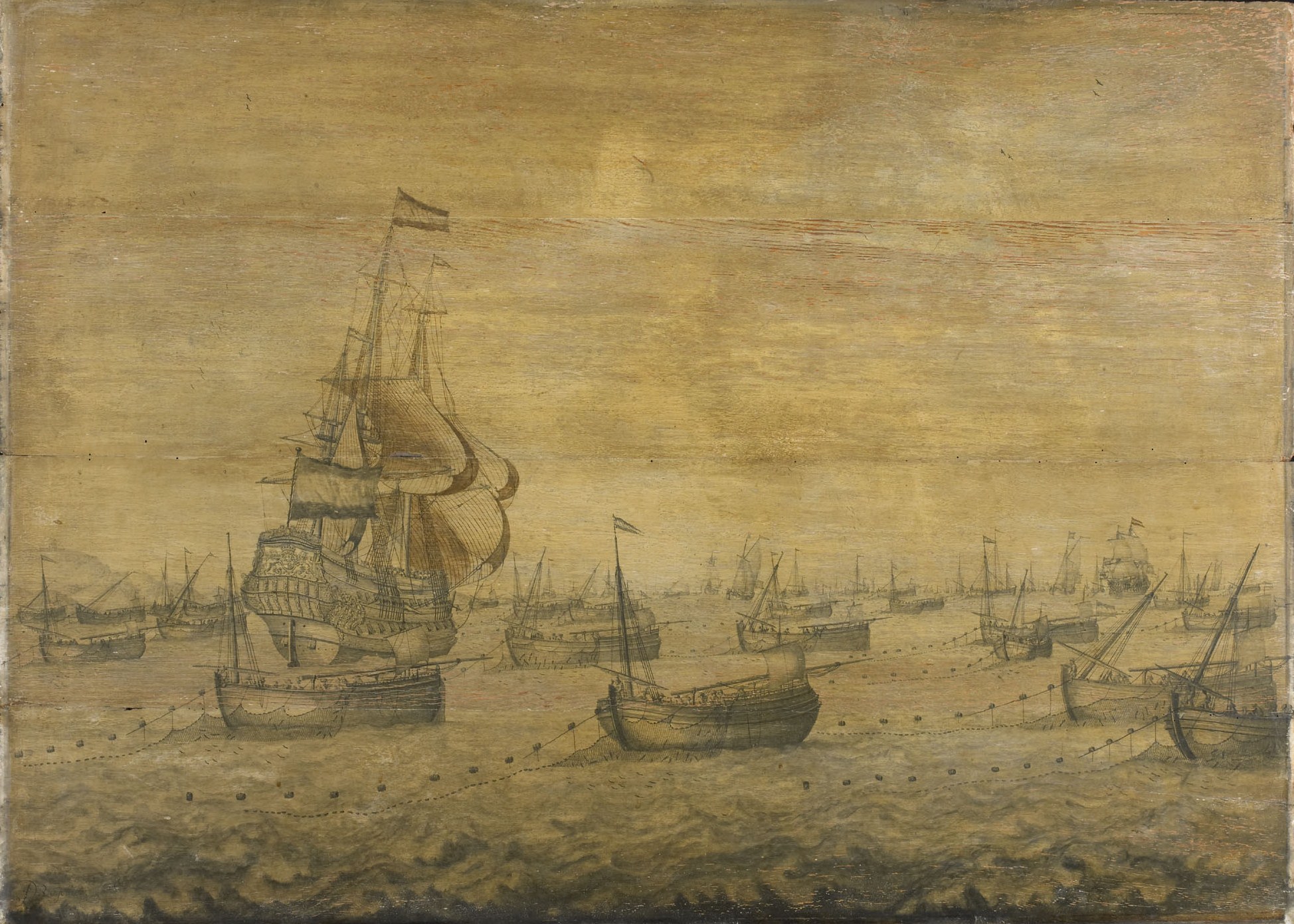 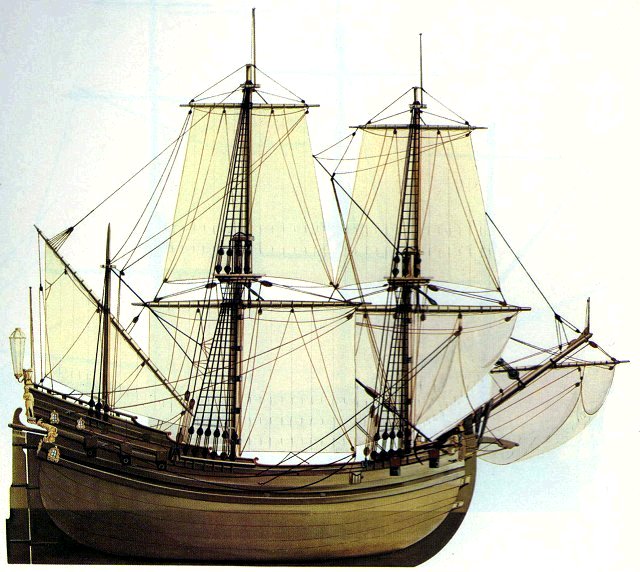 Budování impéria v Asii
Embarga a blokády (1585 a 1598 ) – k získání luxusního zboží východu (pro ENG, FRA, RUS) kontrola zdroje; výpravy 1594, 1597, 1601 (65 lodí), snížilo cenu pepře v Evropě…; rozhodnutí získat monopol;

1602 Východoindická společnost (VOC a.s.): 
21 let monopol, právo zakládat pevnosti, vést obranou válku a uzavírat smlouvy (Jan Pieterszoon Coen); 
plán: obsadit strategické lokality rivalů, participovat na místním obchodě a odsát zisky;
cílem pepř (kultivace na velkém prostoru), molucké koření jen Ambon a Bandas (cenové rozdíly 1:30:100:240);

Navázání kontaktů s místními vládci a uzavření exkluzivních smluv; (vyloučení ENG); 1616 okupace Moluk:
Ambon: převzetí nucené práce, exkluz. hřebíček, kvóta pro rodiny;
Bandas – autonomní městské státy, 1621 zmasakrováni;
Plantážní systém: rozdělení na oblasti – pracovník VOC nakoupí otroky a produkuje koření, prodává VOC za regulovanou cenu (kultivační systém); 

Důležité momenty kampaně:
sult. Banten – využívá střetu VOC s ENG, obsazuje stanici VOC v Jakartě, Coen vypaluje Jakartu a zakládá Batavii 1619;
Malaka dobyta 1641;
Dobytí Ceylonu dokončeno 1656;

Vítězství ve válce se SPA (def.1648) – uvolnění rukou – dobytí POR pevností na Malabaru (kromě Goa);
POR se přesunují do Makassaru; NED požadavek na ukončení obchodu s Molukami -> kampaně 1667 a 1669;
Kontrola produkce a obchodu s kořením dokončena (zvláštní charakter);

Bavlněné látky z Koromadnelu z počátku jen na směnu za koření Moluk; později žádaná komodita v JAP, Persii ale i Evropě; 
podíl bavlněných oděvů v prodejích VOC roste z 17% (1650) na 43% (1700), koření klesá z 58% na 37%;

Odolali pouze Ming Čína, Tokugawovo Japonsko a vnitrozemská Indie;
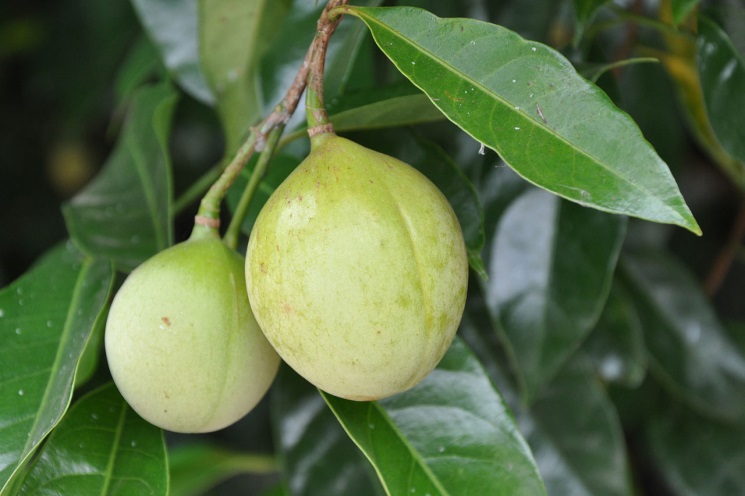 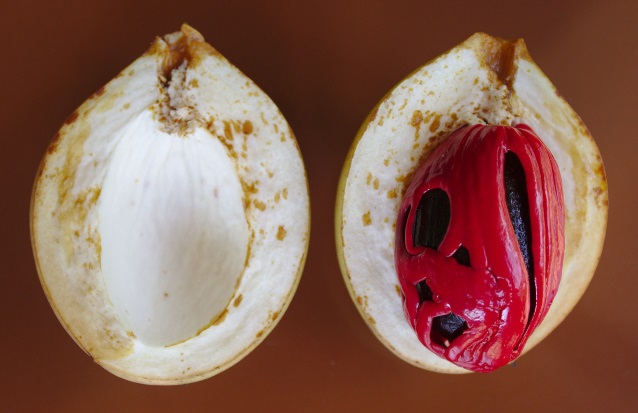 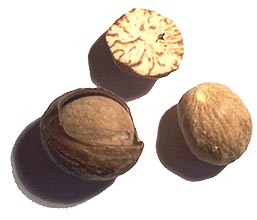 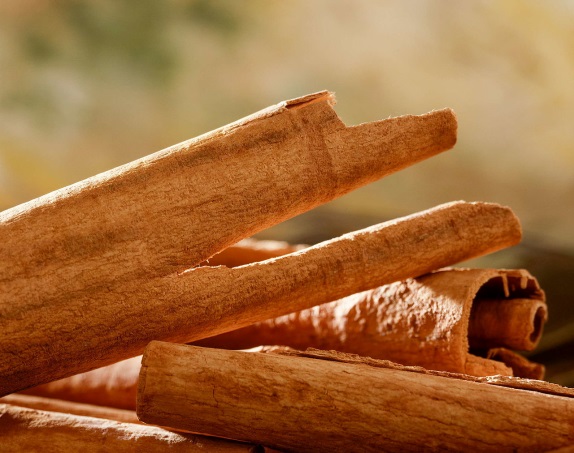 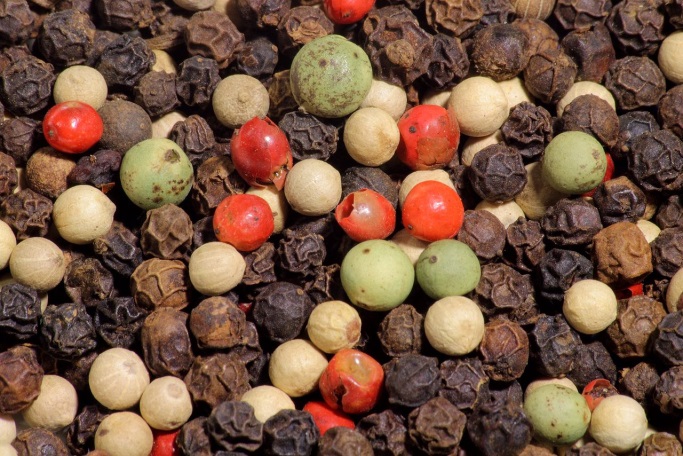 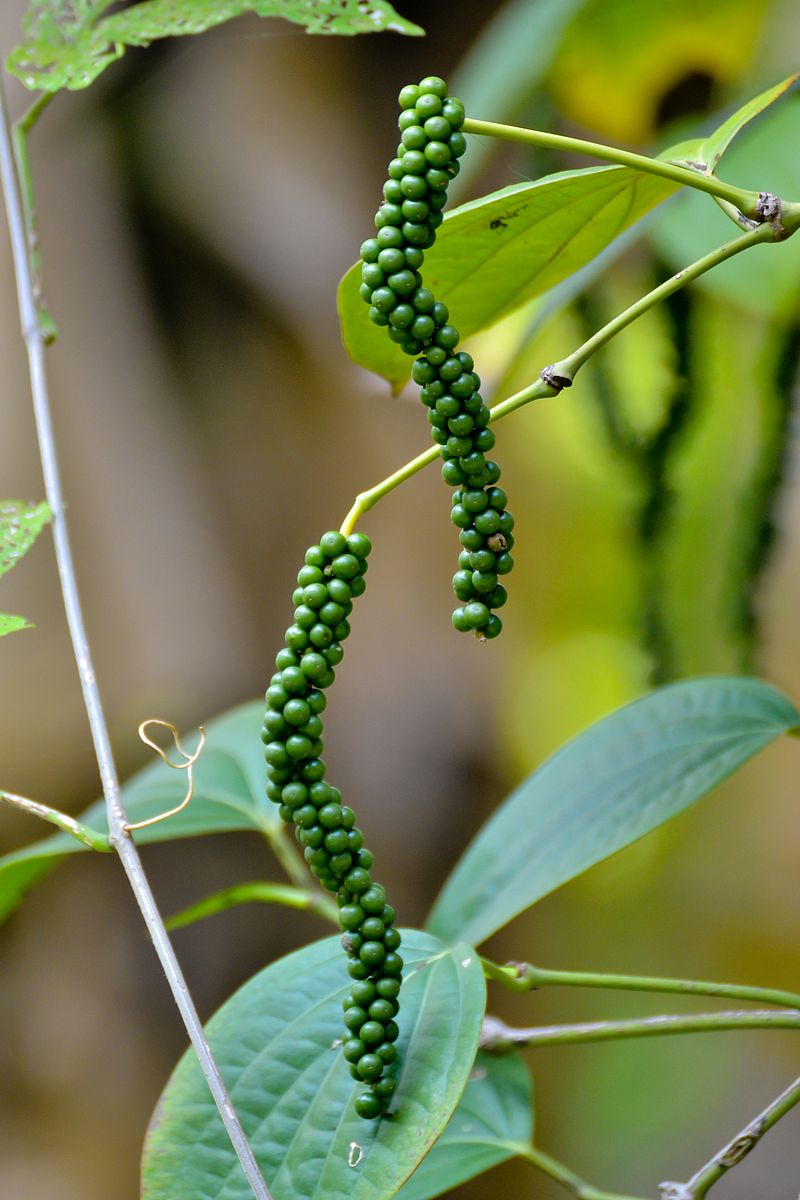 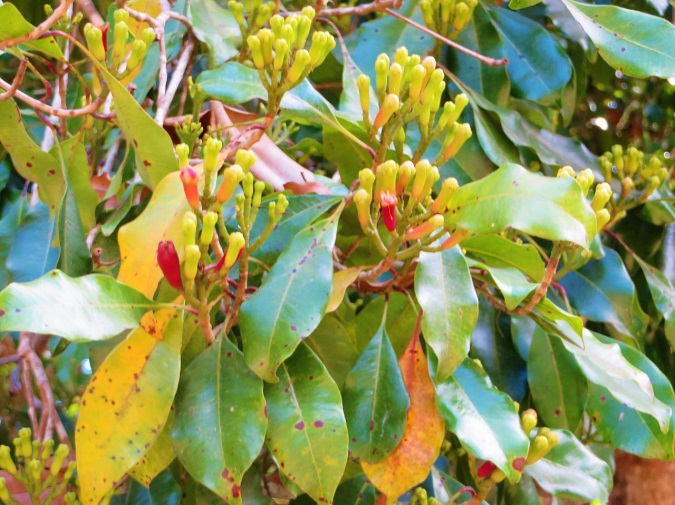 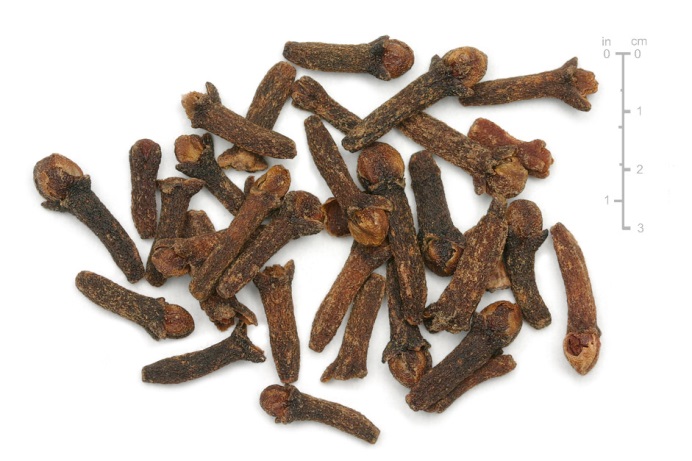 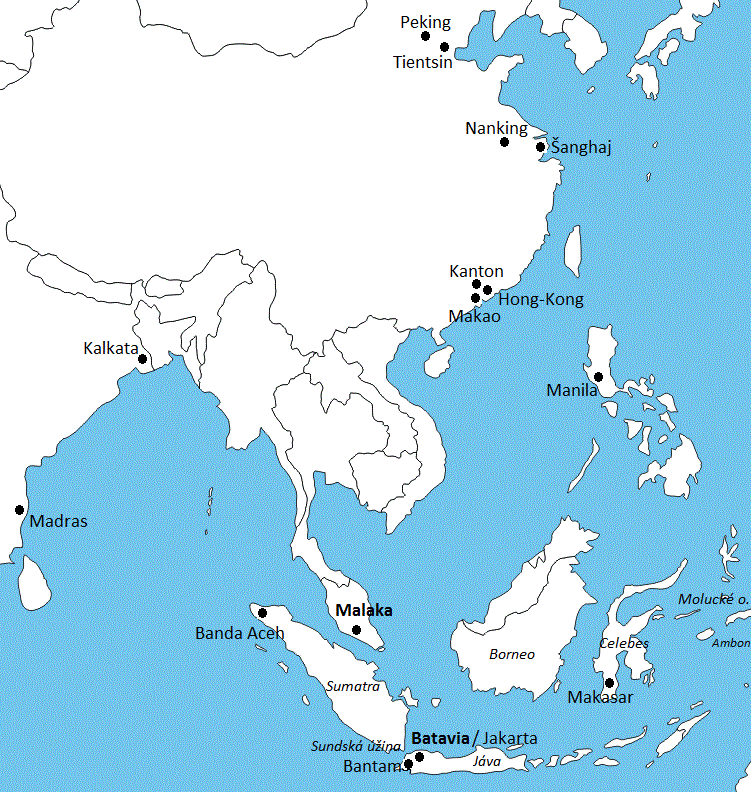 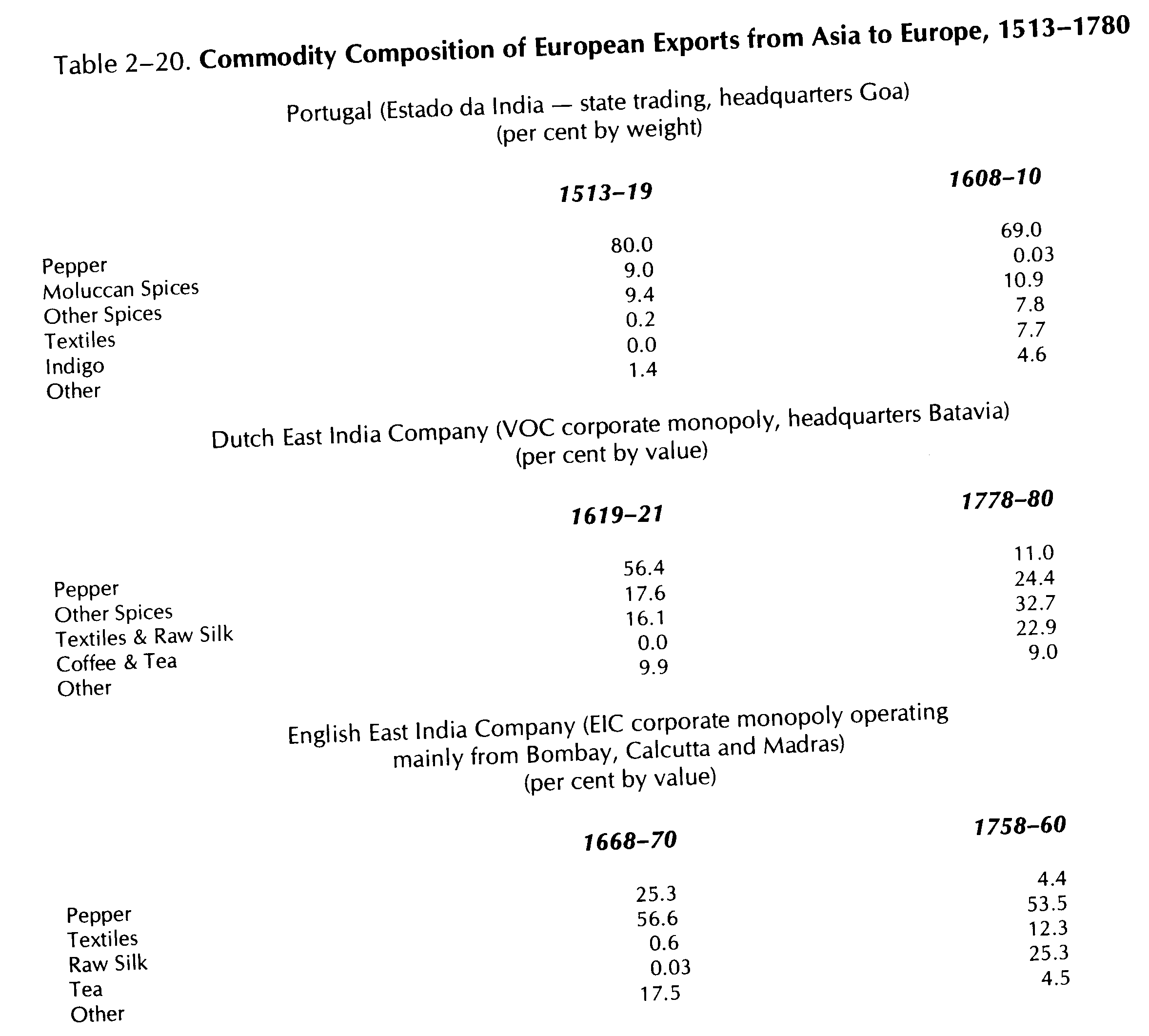 Atlantický, baltský a středomořský obchod
Atlantik: 
jen dílčí úspěchy; dobyli pevnost Bahia (Braz.), Recif a Pernambuco – třtinové plantáže (1630); 
1654 ztratili Brazílii v důsledku povstání; WIC ztrátová, reorientace na obchod s otroky;

V SZM ukončili benátskou dominanci: 
po dobití Egypta Otomany 1517 - snaha nových vládců zajistit příjem z rent z koření (obrana Adenu); kompromis s POR; s udržením Otomanů se udržely Benátky;
to se změnilo s NED monopolem – dodávky o 30-40% levnější než POR; stačilo na vytlačení BEN a Levantského obchodu; VOC se primárně nesnažila maximalizovat zisk, ale udržet pozici primárního dodavatele;
další rána pro Benátky je konkurence jejich exportu vlněných látek do Egypta; italské gildy trvají na exportu drahých těžkých látek, západ (NED a ENG) dodávají levnější a lehčí zboží (masová poptávka); padělání značek a levnější dopravní náklady;
po porážce u Lepanta 1571 byli Otomani ochotni spojit se s protestanty proti společnému nepříteli – katolickým Habsburkům; obchodní koncese na úkor Benátek;

Drastické důsledky válek mezi NED a Habsburky: 
SPA utratilo mnohem víc než získalo z Nového světa (tvrdé zdanění zemědělství a půjčky z Itálie); 
také NED růst státního dluhu a daní, ale půjčují si v Amsterodamu a úroky (s blížícím se vítězstvím) klesají;
I přes prestiž obchodu s Asií zřejmě nikdy nebyl tak důležitý jako obchod s Baltem, lov sleďů či obchod ve SZM;
Anglie – politická situace
1215 Magna charta, neúspěch Jana Bezzemka – nutnost konzultovat daně; od 1265 šlechtou volený parlament; gentry a obchodníci;

Tudorovci:
Jindřich VII. Tudor (1485-1509) – centralizace, odzbrojení šlechty; 
Jidřich VIII.(1509-1547) budování byrokratické správy a odluka církve (zrušení klášterů); možnost absolutismu – soupeření o kontrolu nových mocenských nástrojů, silný třetí stav;
Marie I. Tudorovna (1553-1558), katolička, manžel Filip II. španělský – krvavé potlačení povstání;
Alžběta I. (1558-1603) – urovnala rozpory, omezila moc šlechty a posílila kabinet; válka se SPA (1588 Neporazitelná Armada);

ENG nová námořní velmoc – bohatnou obchodníci a města;
Stuartovci:
Jakub I. Stuart (1603-1625) – snaha o oslabení parlamentu, spor o monopoly (700 položek 1621); 1623 parlament upírá koruně monopoly v domácím obchodě;
Karel I. (1625-1649) – nesvolává parlament, financuje vynucenými půjčkami a monopoly na IT; válka se Skotskem – nucen svolat Parlament, ten odmítá spolupráci; znovu svolán kvůli neúspěchu ve válce (Skot.) 1642, odmítá se rozpustit a po Naseby (1645) král zajat a 1649 popraven;
Republika pod protektorem Cromwellem, 1660 obnovena monarchie;
Karel II. a Jakub II. (1685-1688), snaha o absolutismus – další válka a Slavná revoluce 1688;

Parlament pozívá NED stadholdera Viléma Oranžského, ten spolu s Marií usedá na trůn; 
Listina svobod podřizuje královskou moc zákonu, Parlament rozhoduje v oblasti hospodářské politiky;
Změna daňové politiky (místo odporu -> podpora zdanění a výdajů- flotila); změna systému výhodného pro pozemkové vlastníky, zrušeny královské monopoly;

Místo obchodních privilegií pro klienty změna na agresivní podporu anglických obchodníků a podnikatelů – národní zájmy;
Anglická expanze - Amerika
Zámořská expanze začala korzárskými útoky na španělský obchod a budováním obchodního a válečného loďstva;
Následně zakládání prvních osad – příklad Jamestown 1607;
Severní Amerika zbyla (není nucená práce); Virginská společnost, kmenový spolek Powhatan, 60 z 500 na jaře 1610; pracovní režim, rezignace 1618; od 1619 Shromáždění s volebním právem majetných mužů;
1632 Baltimore (Maryland), pokus o hierarchickou kolonii; stejně neúspěšná Karolína 1663;
20.léta 18st. Všech 13 kolonií má systém Guvernérem a Shromážděním;
Dvě geografické oblasti ostrovy (plantážová, otrokářská ekonomika) a pevnina (OC: chladné, chudé a bezcenné místo):
Příklad Jamajka 1655: plundrování, nájezd na Portobello 1668, reinvestice zisku do plantáží – export zboží na ENG lodích, odsávání zisků SPA, trh pro průmysl a prodej SPA koloniím;
1770 již 4x více lidí na pevnině – od 1620 vzniká diverzifikovaná ekonomika; kukuřice, kožešiny, dobytek, ryby, lodě, rejdařství, Boston brzy má finanční elitu a bankovní služby; ekonomika komplementární s Karibikem; vyvážené demografické složení, replikace sociálních institucí;
V severní Americe: 
dostupná půda, nízké renty, nákladná práce; vzdělání a výcvik – při neuspokojivých podmínkách odchod; rychlý růst populace;
Severní kolonie (NE) se industrializují; Maryland a Virginie monokulturní ekonomika (tabák); Carolina a Georgie osídleny imigranty z Karibiku – kopie (rýže a indigo, pak bavlna); nedostatek pracovní síly řešen otroky;
Regulace zákony o plavbě (1651,1660,1663) – proti zprostředkování obchodu, některé komodity pouze do ENG a případně reexport (tabák, bavlna, indigo); proti anglické nálady;
Anglo-nizozemské války
Na zenitu NED moci; pro Cromwella jediný protestantský spojenec; kombinace obdivu a závisti;
Anglické výhody – populace, zdroje, soběstačnost v potravinách; produkuje ale jen nebarvené látky, NED loví sledě v severním moři; ENG producenti nedokážou NED nahradit (zkušenosti, kapitál), ale silná sebevědomá střední třída;
Zákony o plavbě (1651) – přepadání NED lodí; první válka (1652-1654) – nerozhodné střety (řadová taktika); vyčerpání (dohoda o Vilémovi);
Karel II. – pokus o dosazení synovce na Stadtholdera – druhá válka (1665-1667) (čtyřdenní bitva, Medway); otřesené sebevědomí;
Karel II. vázán dohodou s Ludvíkem XIV. – společný útok na NED (hrozivá situace – ale záplavy a strategické vítězství na moři, zapojení SPA a RAK – separátní mír pro ENG);
Pro NED uspokojivé výsledky, ale blokády narušily ochod (roste cena sleďů a obilí), riziko – vyčerpávající ochrana flotil
Vstup ambiciózní FRA: Colbert se snaží vymanit z dovozů oděvů, sýrů, ryb, oleje a cukru – budování moderních sektorů; 1664, 1667 zvýšení cel na klíčové NED exporty – válka 1662-1678; po válce dokonce odvolaní FRA cel, ale hospodářský systém NED trvalý tlak nevydržel;
Část obchodní elity se přesunuje do Londýna, růst zpomaluje; 1780 GB definitivně předstihuje NED v příjmu na obyvatele, válečná flotila NED se v 18st. stává zanedbatelnou silou